Leveraging the Power of Emotional Intelligence
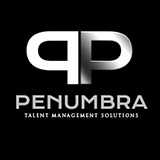 Presented By:
Jen Shirkani
Most often, success or failure 
in a job comes down to how 
we manage ourselves and 
how well we manage 
relationships with 
others…
…not how much we know.
EMOTIONAL INTELLIGENCE (EQ)
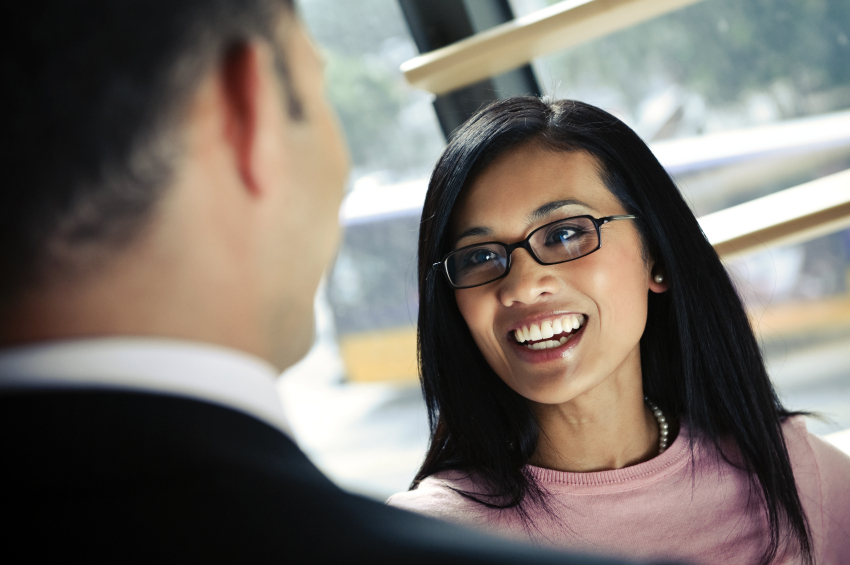 EQ Can Be Measured
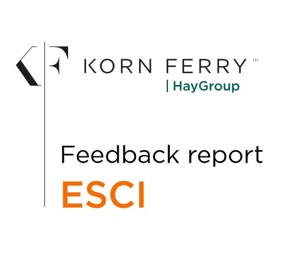 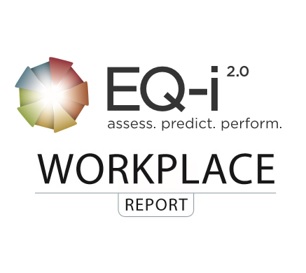 Recognize
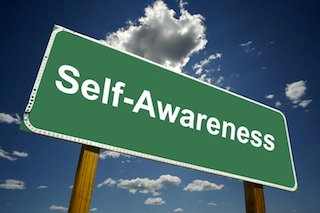 EQ SELF-ASSESSMENT
When someone makes comments to me about how to improve, I:

A. Ask for more details so that I can thoroughly understand their feedback. 
B.  Show appreciation for being candid with me about how I’m doing. 
C. Weigh it against the feedback I’ve received in the past to see whether or not it aligns.
EQ SELF-ASSESSMENT
When someone makes comments to me about how to improve, I:

C. Weigh it against the feedback I’ve received in the past to see whether or not it aligns. 
B.  Show appreciation for being candid with me about how I’m doing. 
A. Ask for more details so that I can thoroughly understand their feedback.
SUCCESS REQUIRES THE CONSCIOUS ALIGNMENT OF YOUR SELF-PERCEPTION TO THE PERCEPTIONS OF THOSE AROUND YOU.
Read
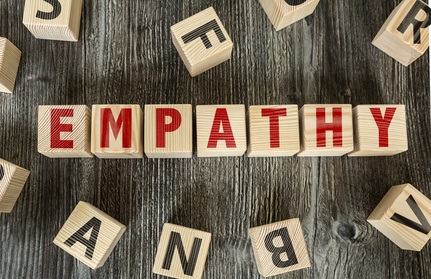 EQ SELF-ASSESSMENT
When I am trying to understand the way other people feel:

A. I put myself in their shoes until I agree with their perspective. 
B. I go with my gut; I can read others quickly based on my experience.
C. I seek clues to interpret their preferred communication style.
EQ SELF-ASSESSMENT
When I am trying to understand the way other people feel:

B. I go with my gut; I can read others quickly based on my experience.
A. I put myself in their shoes until I agree with their perspective. 
C. I seek clues to interpret their preferred communication style.
Respond
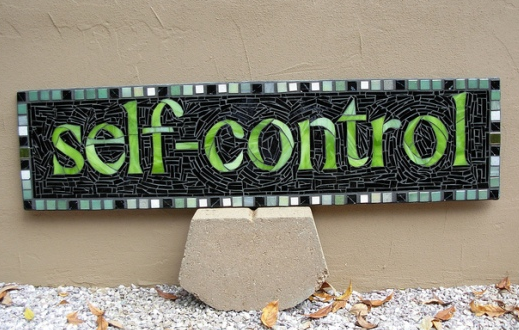 EQ SELF-ASSESSMENT
When others around me are agitated or upset:

A. I match their level of emotional intensity, verbally and non-verbally. 
B. I always stay calm and collected.
C. I have a hard time controlling my reactions when someone is challenging me.
EQ SELF-ASSESSMENT
When others around me are agitated or upset:

C. I have a hard time controlling my reactions when someone is challenging me. 
B. I always stay calm and collected.
A. I match their level of emotional intensity, verbally and non-verbally.
Pair & Share Discussion
How does using EQ increase quality of 
resident care?
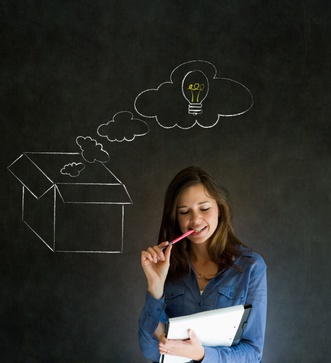 Flexibility
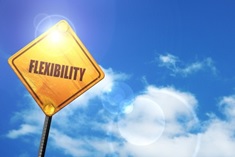 EQ SELF-ASSESSMENT
When faced with an unexpected change:

I make it a point to not overreact and keep the status quo until otherwise notified. 
I lose focus on other things until I can regain control.
I can adapt quickly, I don’t lose productivity or effectiveness.
EQ SELF-ASSESSMENT
When faced with an unexpected change:

I make it a point to not overreact and keep the status quo until otherwise notified. 
I lose focus on other things until I can regain control.
I can adapt quickly, I don’t lose productivity or effectiveness.
Flexibility and Managing Change Style
[Speaker Notes: Conserver:  Prefers the known to the unknown.  Disciplined, Detailed, Deliberate and Organized.
Pragmatist:  Prefers to explore the current situation in an objective manner.  Reasonable, Practical, Agreeable & Flexible.
Originator:  Prefers a faster and more radical approach to change.  Unconventional, Spontaneous, Risk-Takers.
.  Explore the advantages, strengths, and liabilities that each style offers on a team.
.  Realize the value of all perspectives when resolving issues.
.  Understand the preferred work environments for all three change styles.]
Optimism
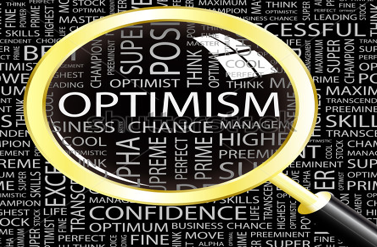 EQ SELF-ASSESSMENT
When I am faced with a setback:

A. It takes me a while to recover.  
B. I keep pursuing what I want and believe the future will be better than the past. 
C. I am more cautious next time and plan for things to go wrong.
EQ SELF-ASSESSMENT
When I am faced with a setback:

C. I am more cautious next time and plan for things to go wrong.
A. It takes me a while to recover.  
B. I keep pursuing what I want and believe the future will be better than the past.
Optimism and Aging
Researchers followed 660 residents for 22 years as part of the Ohio Longitudinal Study of Aging and Retirement
Those with positive attitudes toward aging lived 7 ½ years longer than those with negative views
The study factored out age, gender, socioeconomic status, loneliness and level of physical functioning
Source: Journal of Personality and Social Psychology
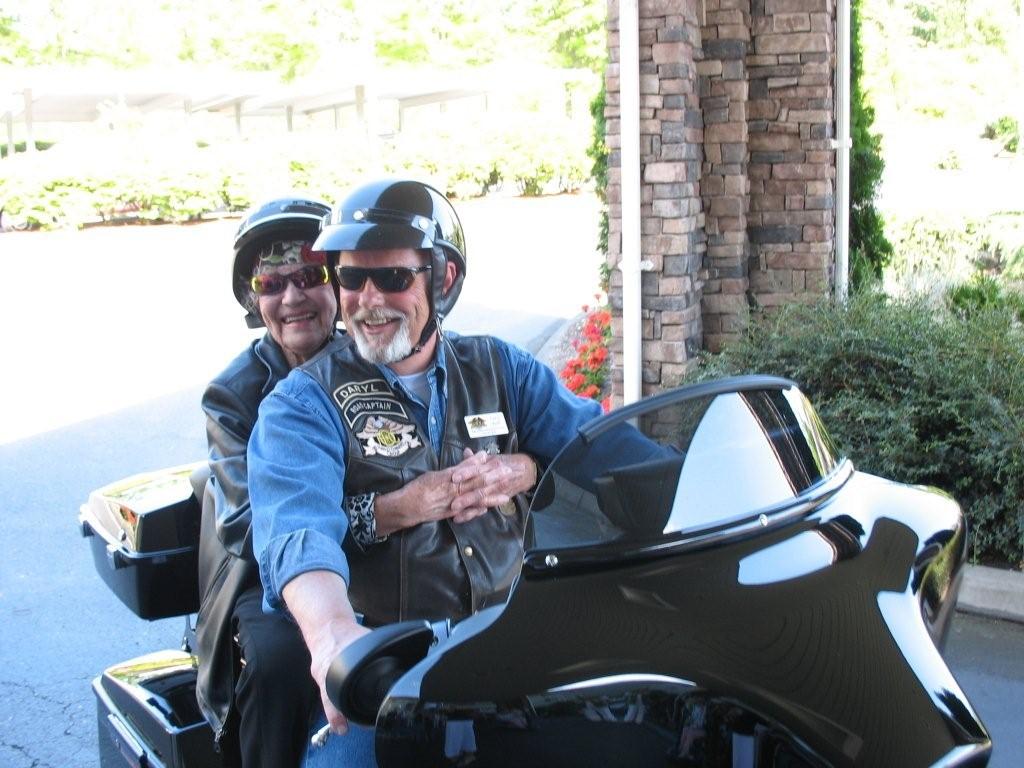 [Speaker Notes: Wilma on her 100th birthday]
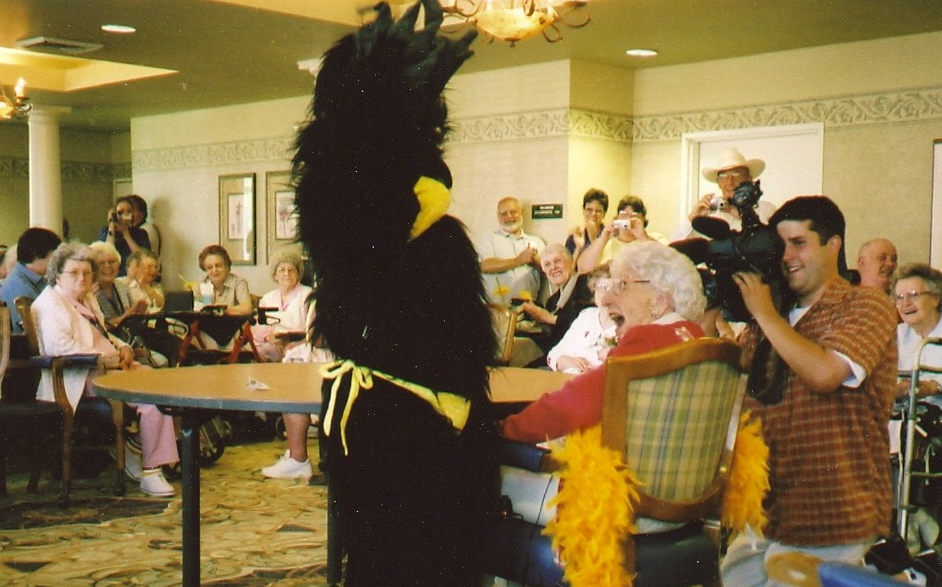 [Speaker Notes: Edith 103rd birthday]
Questions?
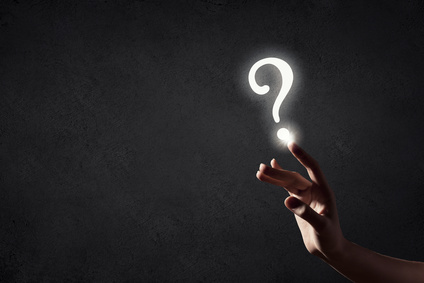 Free Resources:
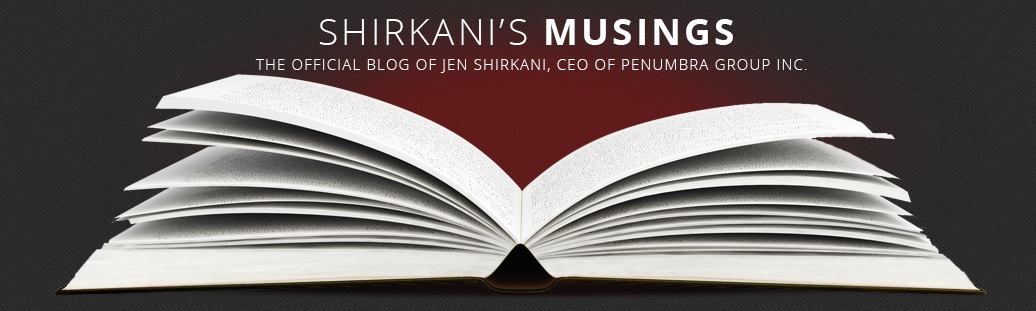 Free Performance Pointers Articles
Text “Monthly” to 228-28
Connect with Me:
www.linkedin.com/in/jenshirkani
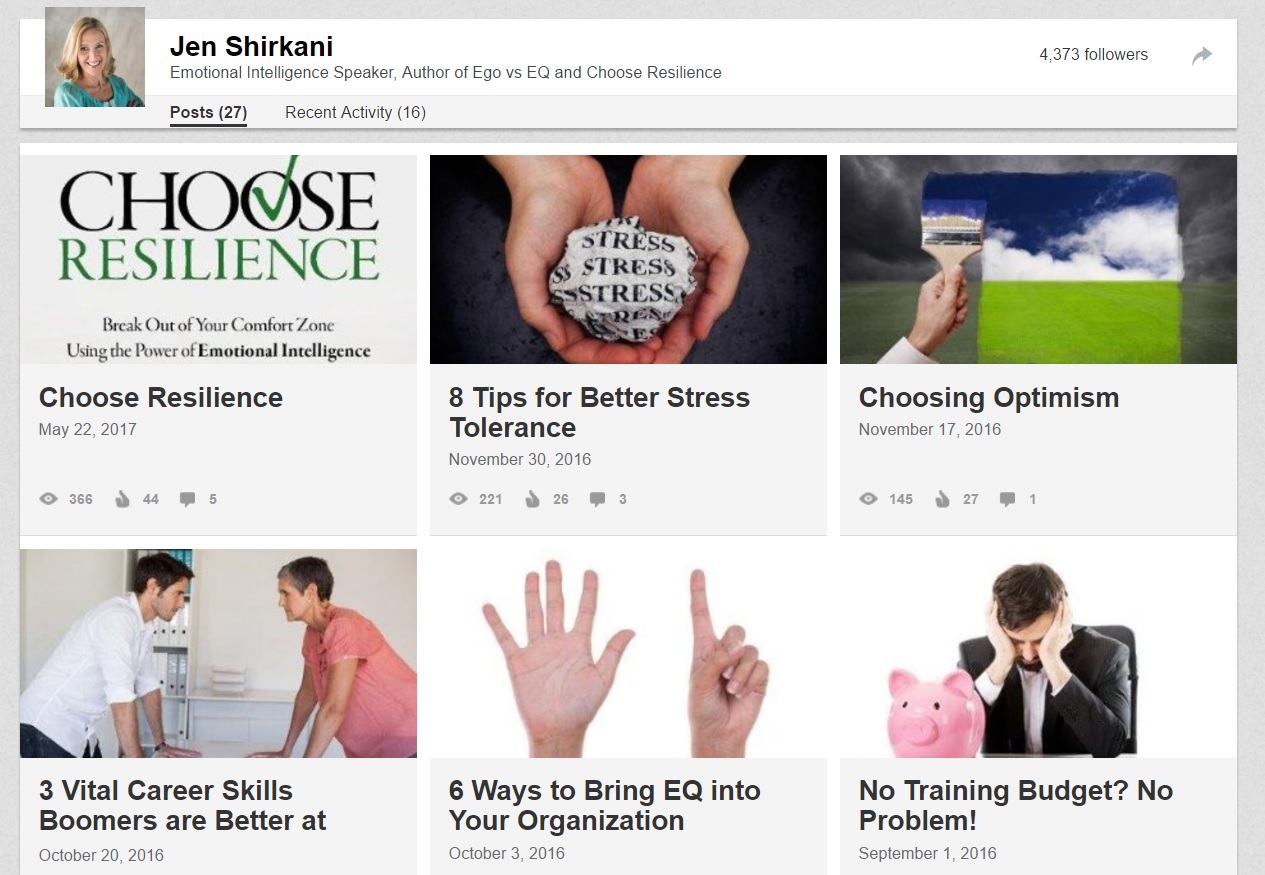